НАУКОВО-ДОСЛІДНИЙ ІНСТИТУТ СЛОВ'ЯНОЗНАВСТВА ТА КОМПАРАТИВІСТИКИ БДПУ2018 рік
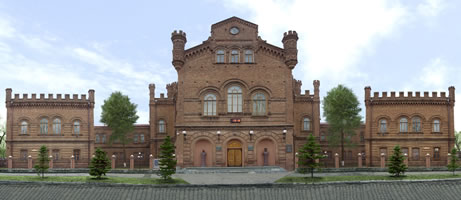 Міжнародна наукова конференція «Троянди й виноград: феномени естетичного і прагматичного в літературі та культурі» 27-28 вересня 2018 року
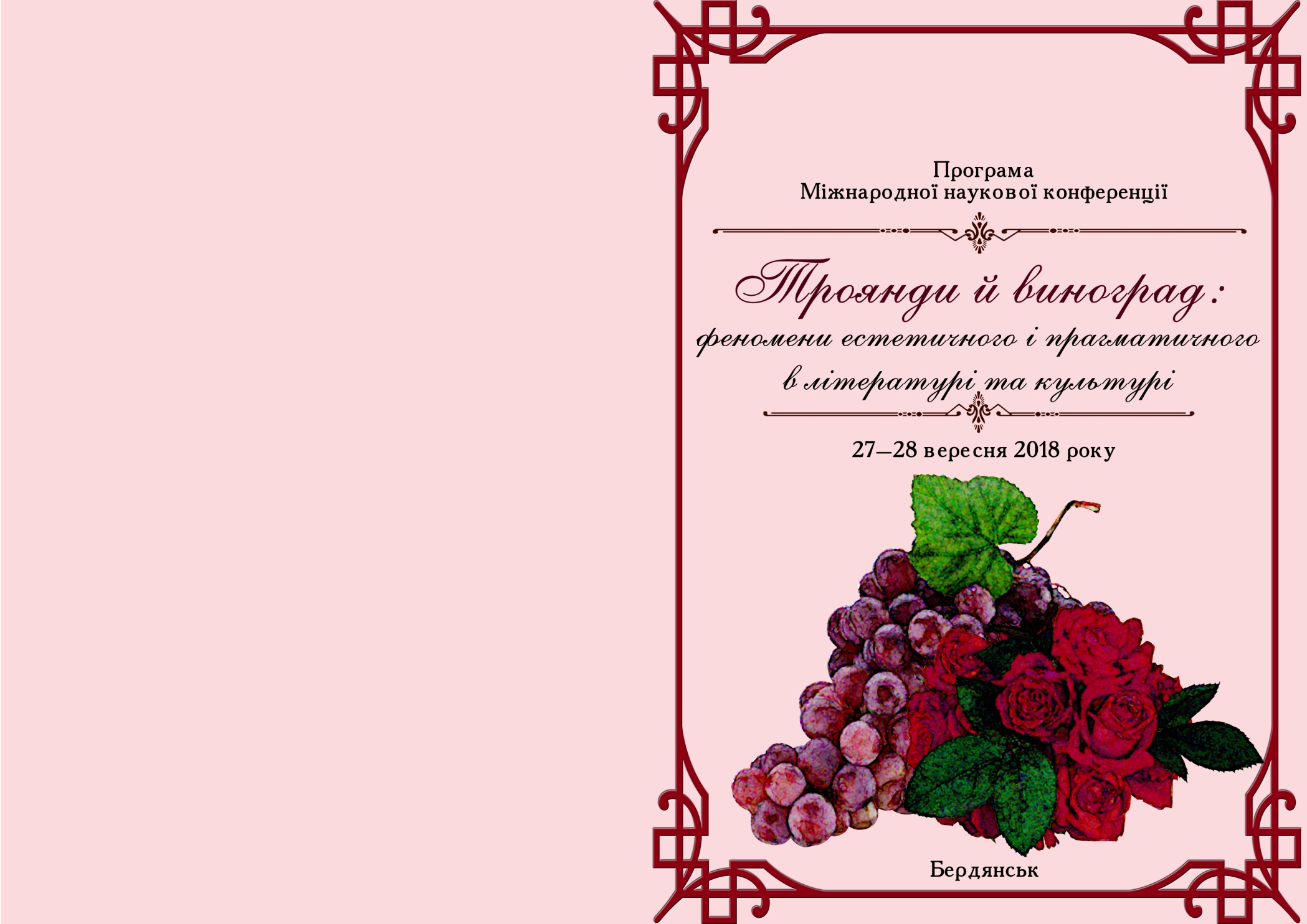 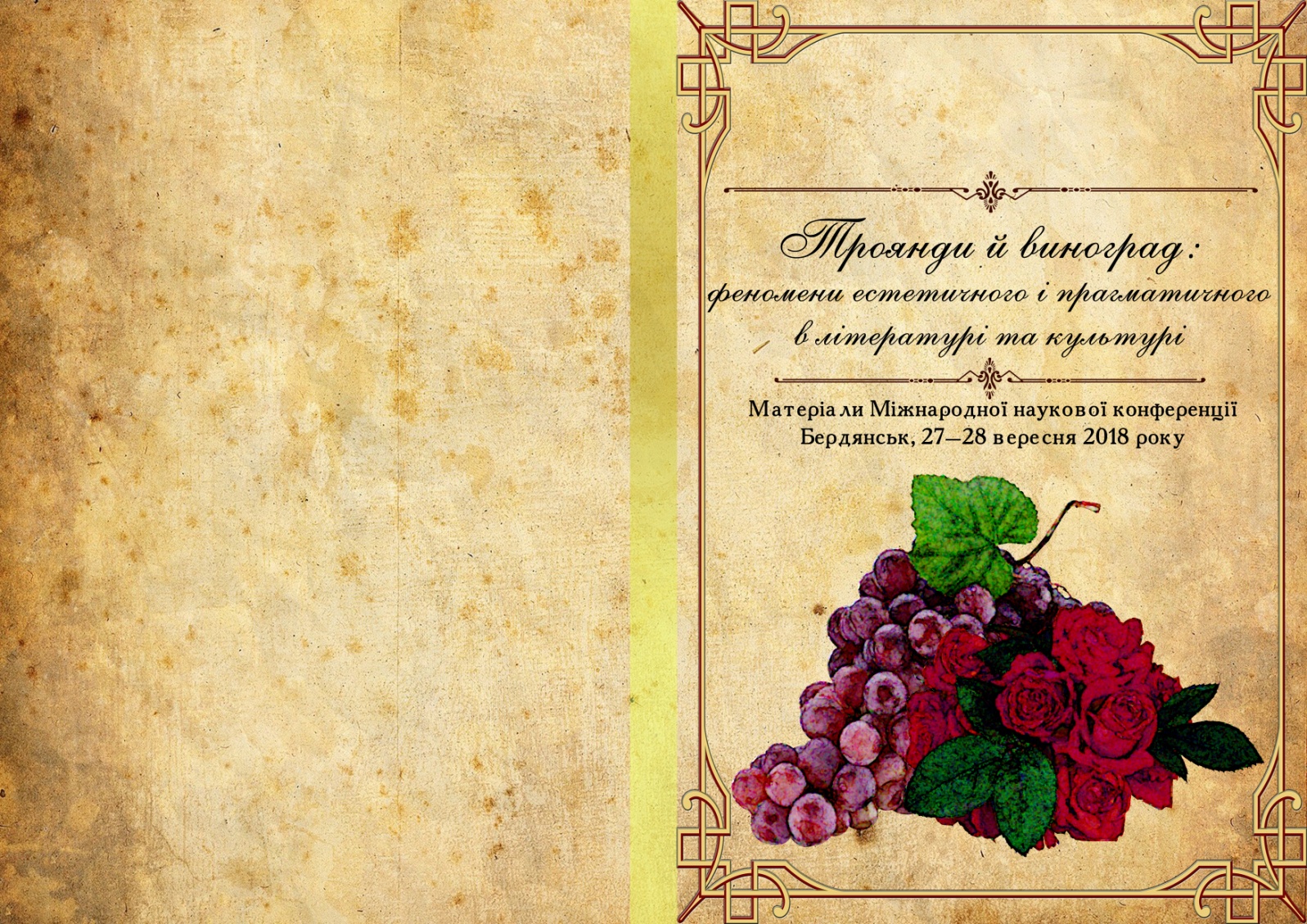 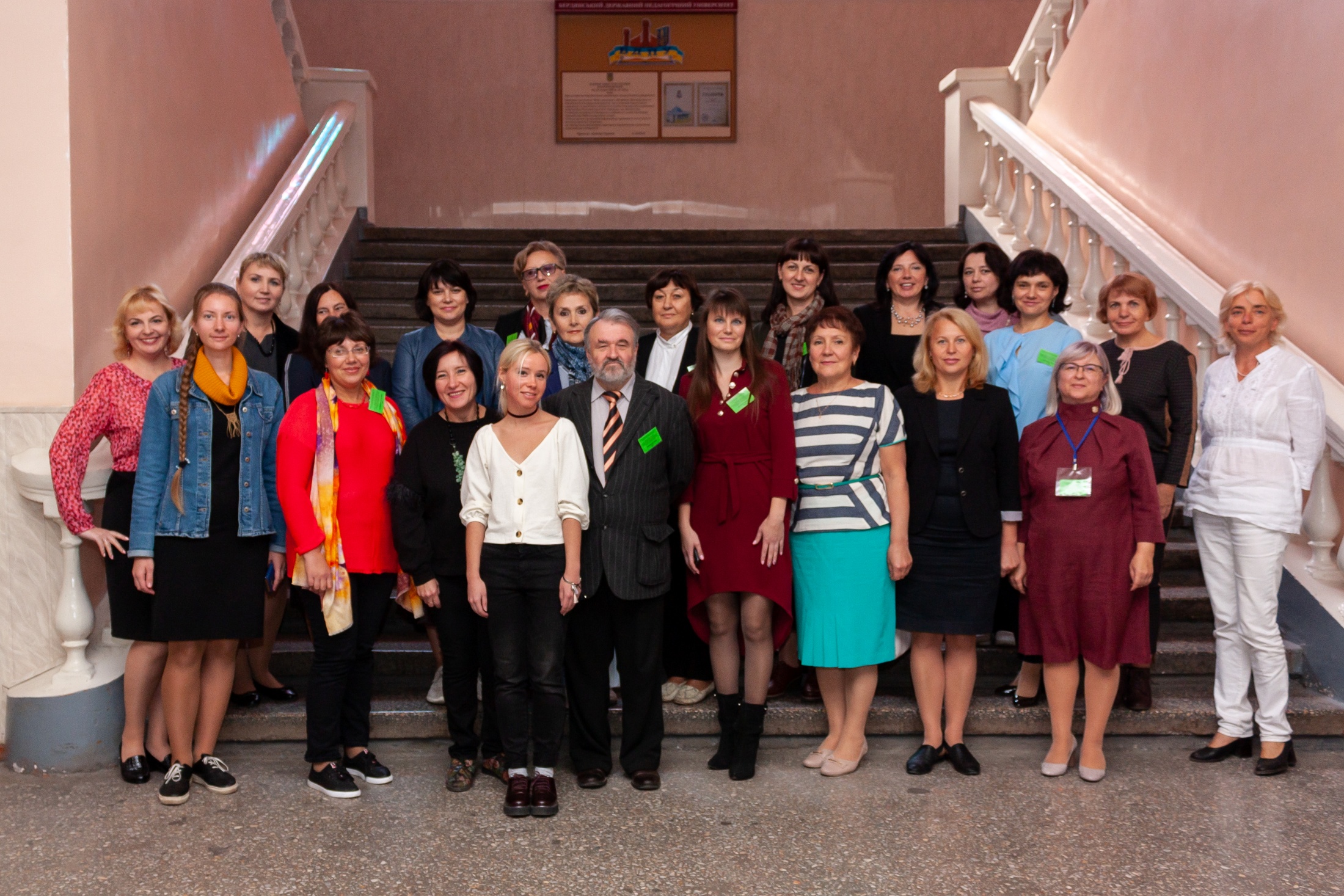 Почесний гість конференції – письменник Іван Андрусяк, видавництва “Фонтан казок”,“Легенда” (Київ)
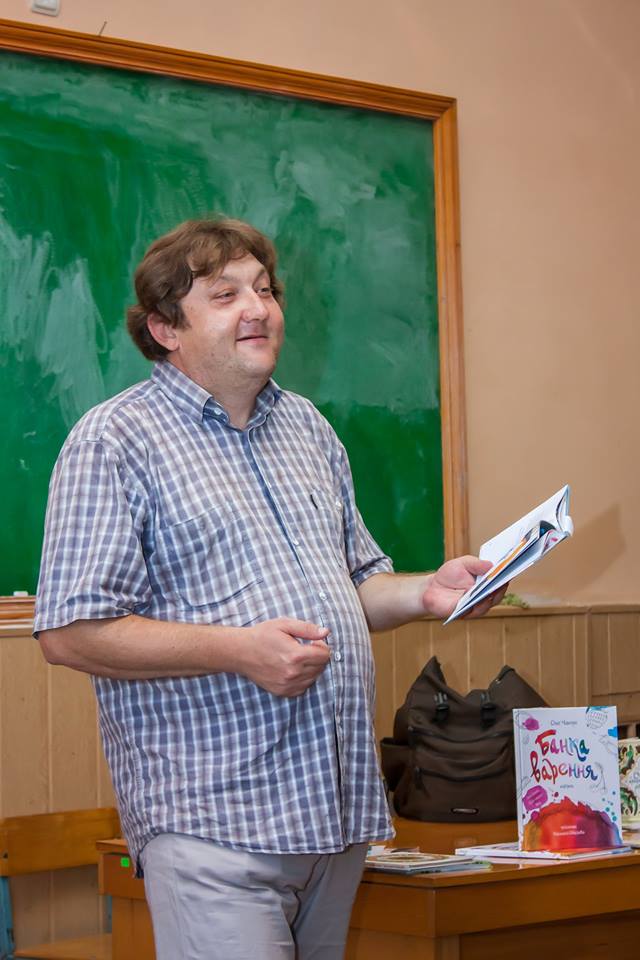 Шостий регіональний науково-практичний семінар «Актуальні тенденції викладання української літератури», 4 квітня 2018 року
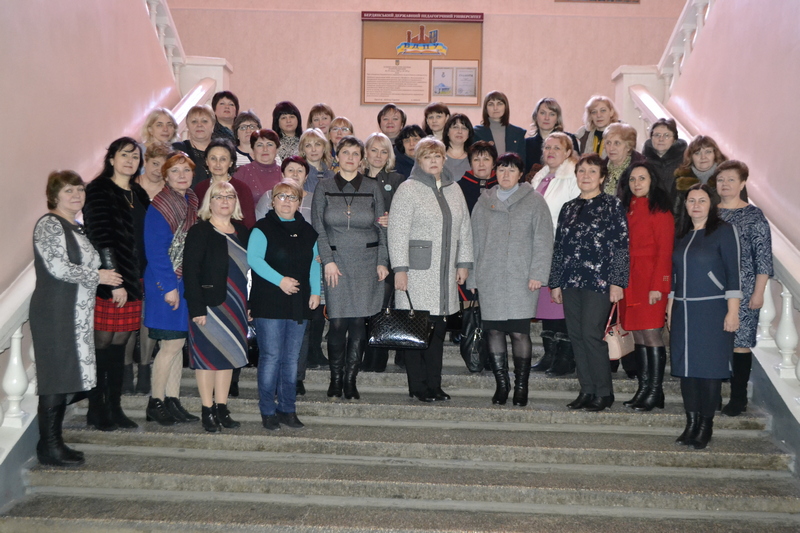 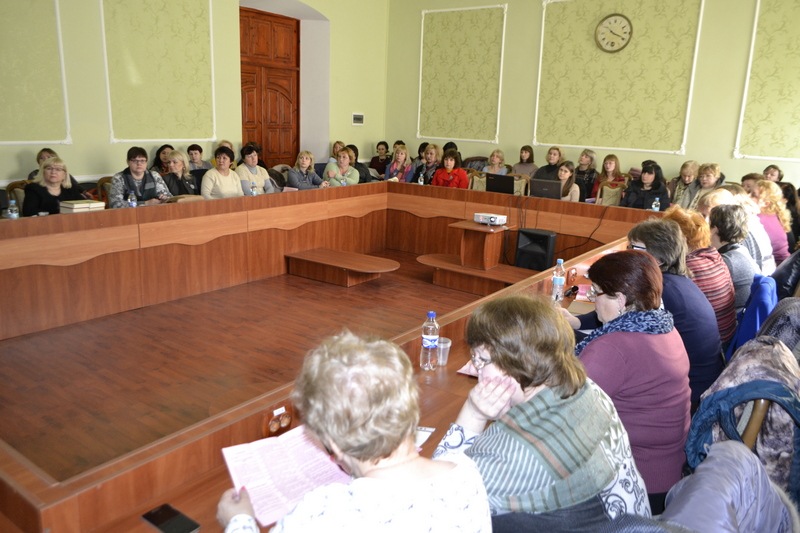 Лекція Софії Філоненко «Celebrate Diversity: тренди сучасної української масової літератури» на Книжковому Арсеналі в м.Київ, 1 червня 2018 року
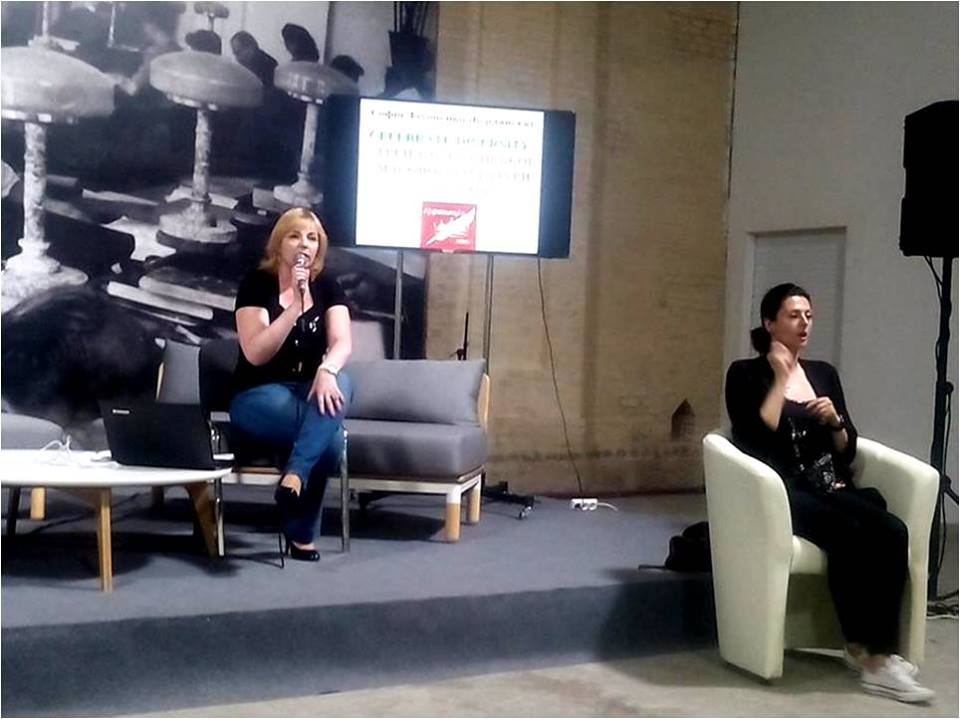 Дискусії на Книжковому Арсеналі – 2018
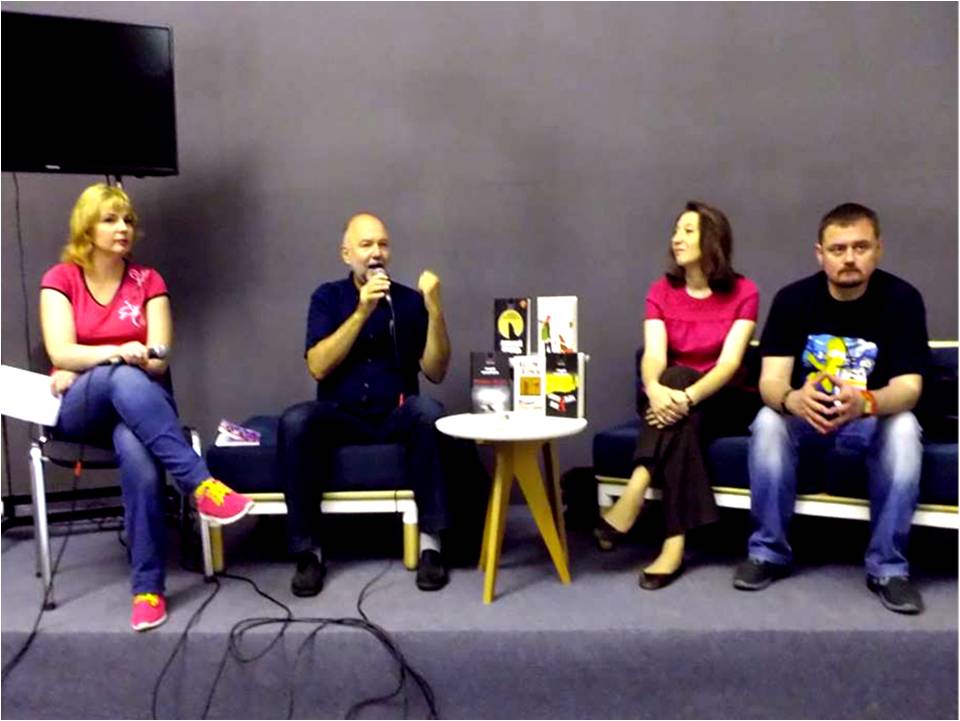 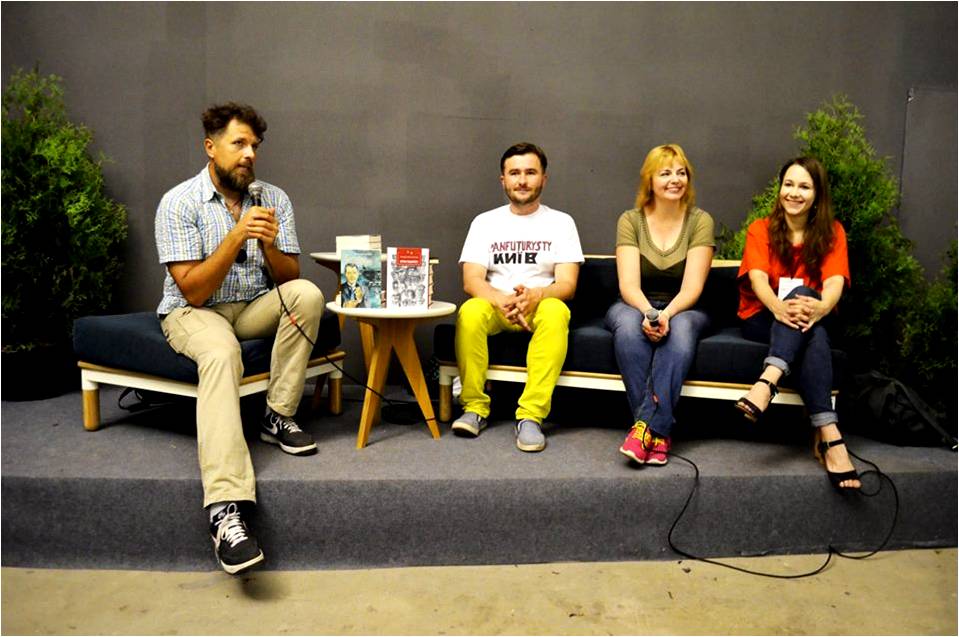 Дискусії на Львівському форумі видавців – 2018
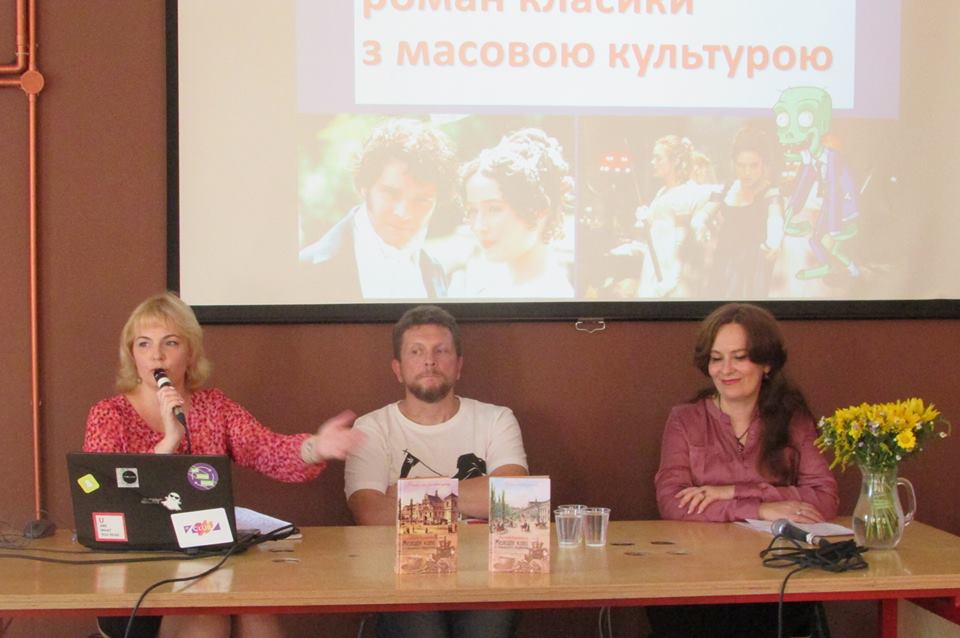 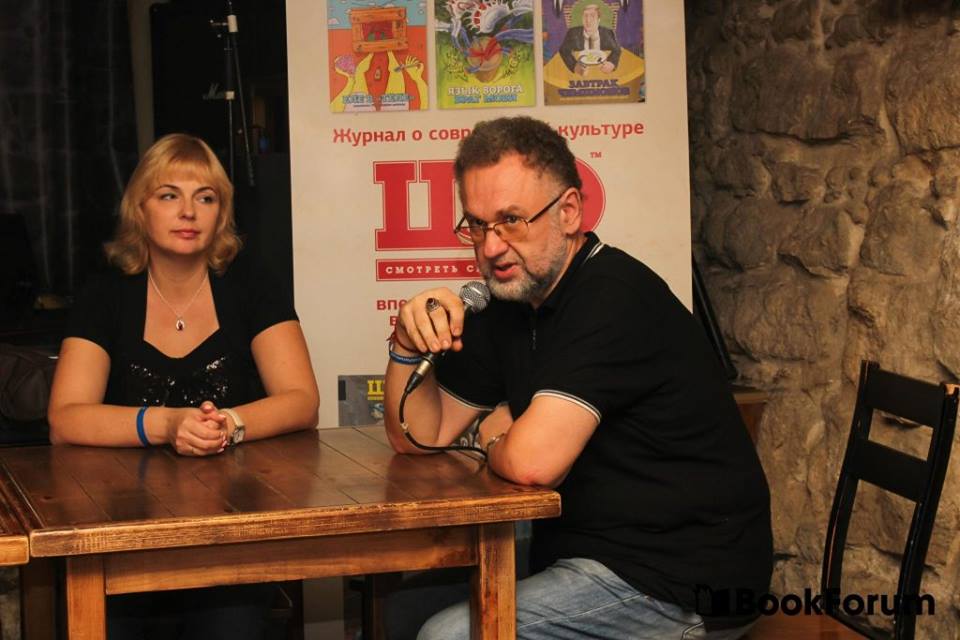 Дискусія «Вижити й перемогти: культові історичні романи і кіно» на Запорізькій книжковій толоці, 27 жовтня 2018 року
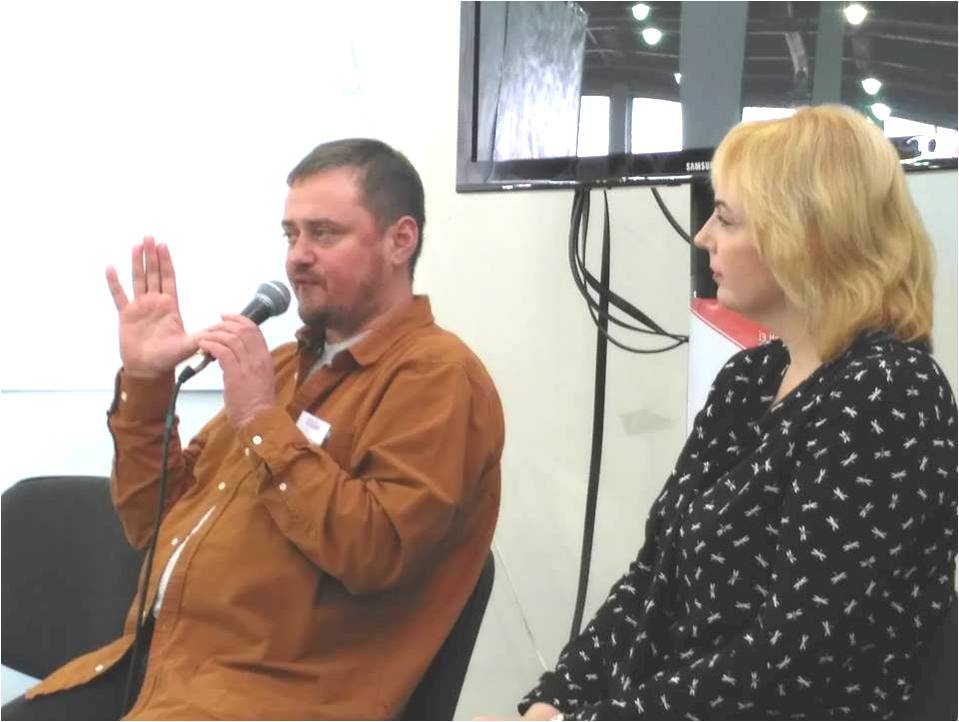 Дискусія в шкільному підручнику з української мови, 10 клас
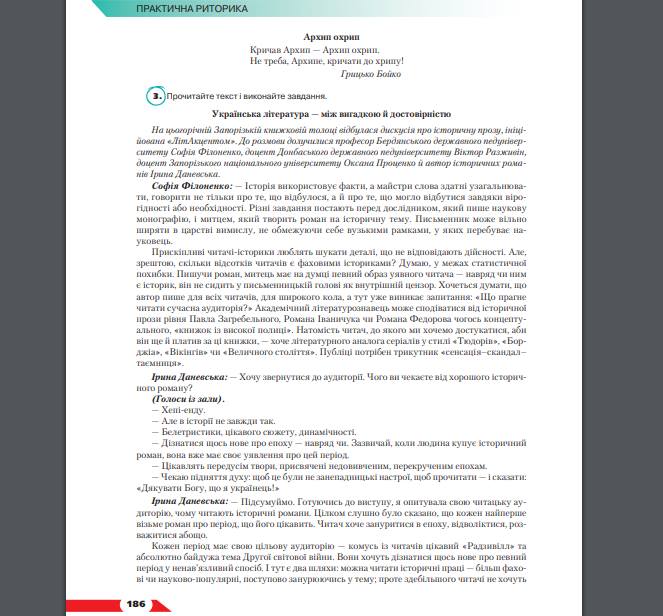 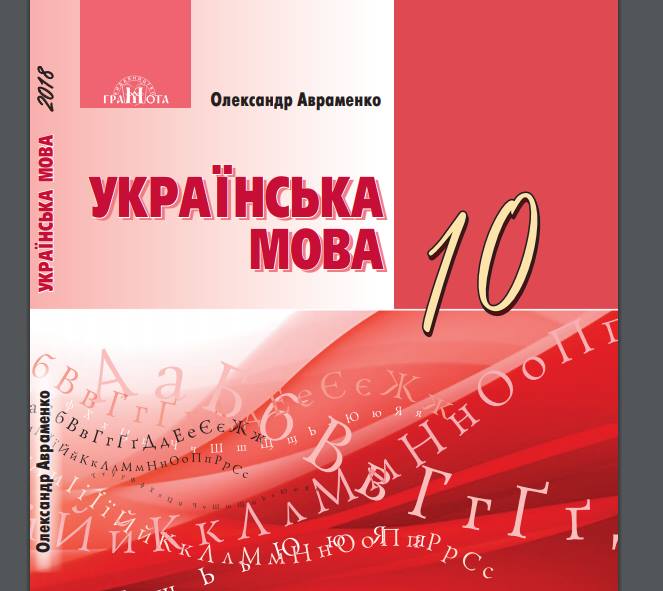 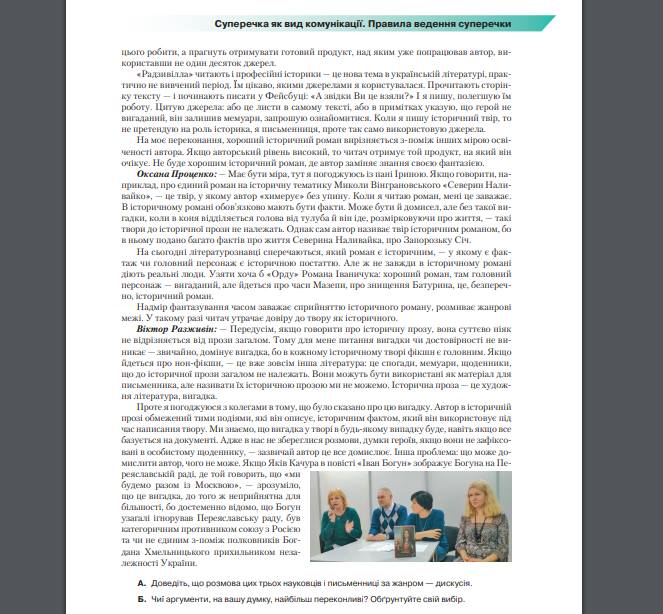 Більше 20 телепрограм “ПРО Читай” на бердянському ТРК “ЮГ” за участі професорів Ольги Харлан, Ольги Новикта Софії Філоненко
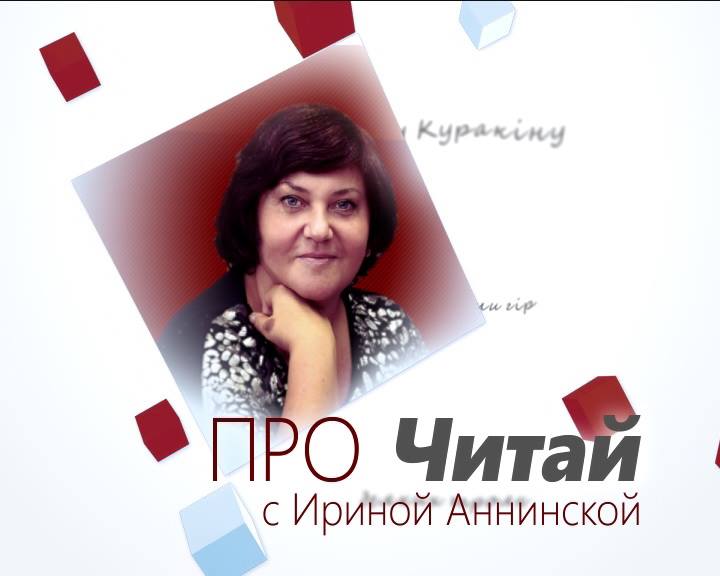 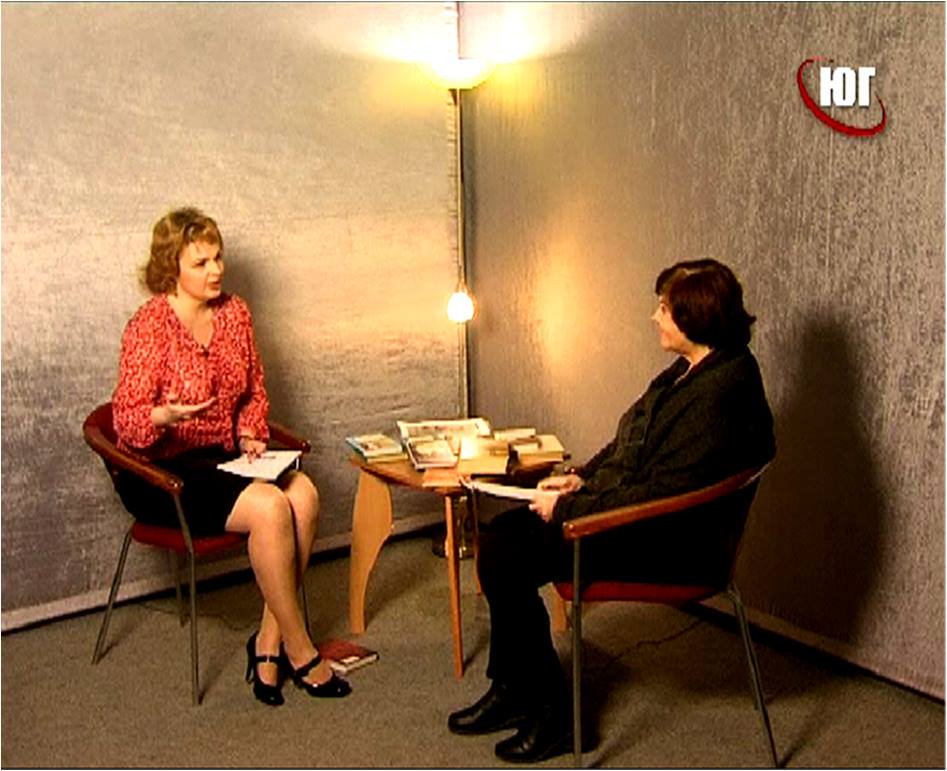 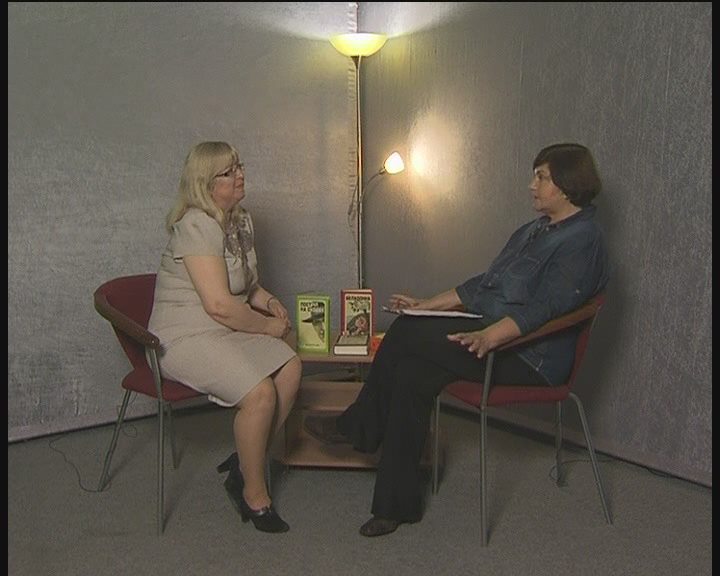 Літературна телепрограма «Букоголіки» телеканалу UA:Перший, 30 жовтня 2018 року
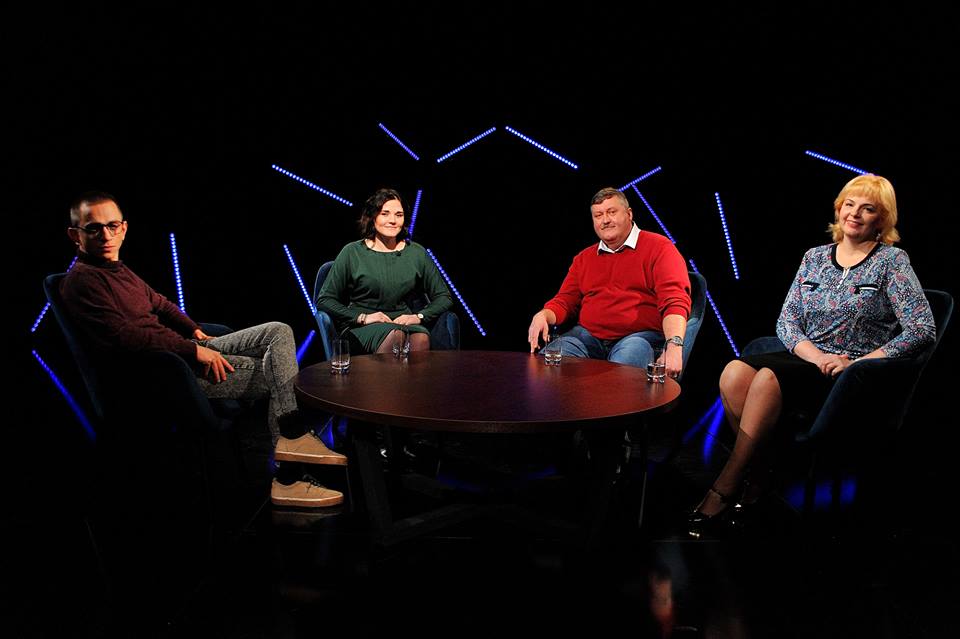 Міжнародний літературний конкурс «Коронація слова-2018»
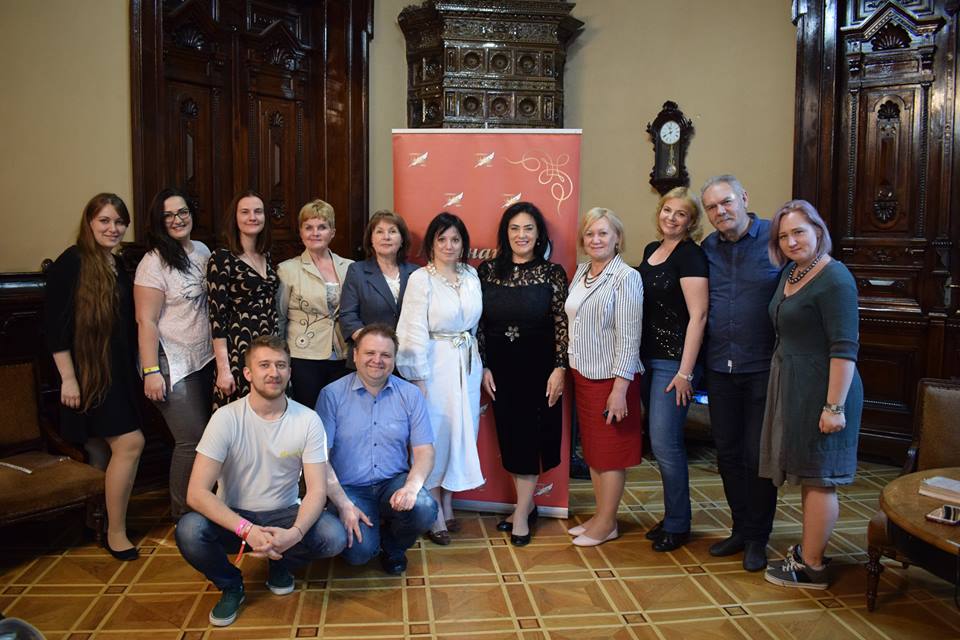 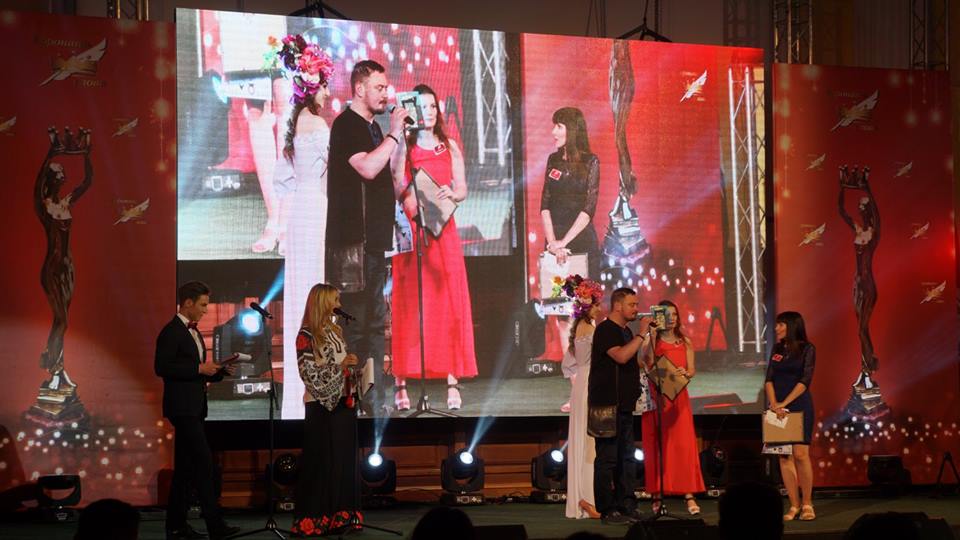 Презентація збірника оповідань переможців конкурсу малої історичної прози від сайту «ЛітАкцент» «PROМинуле», 16 жовтня 2018 року
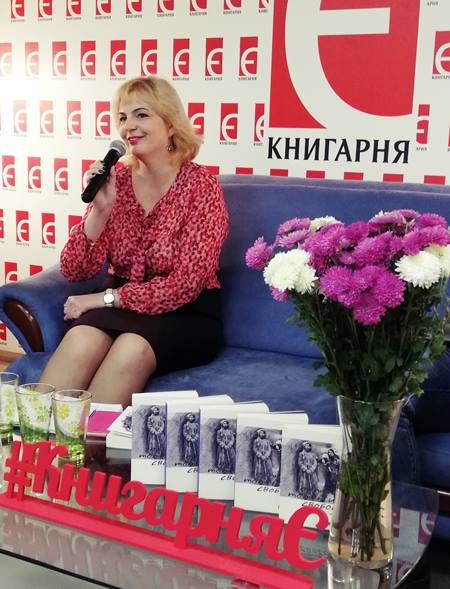 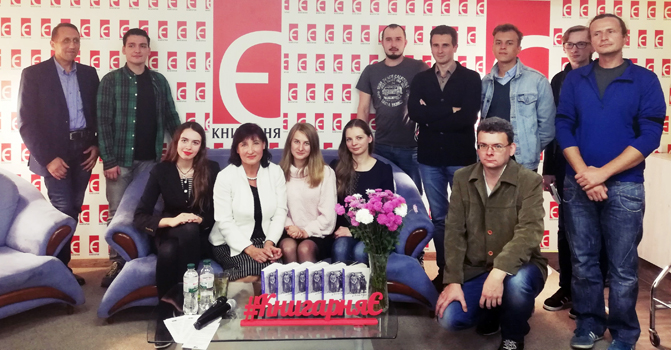 Спеціалізована вчена рада К 18.092.0210.01.01 – українська література, 10.01.05 – порівняльне літературознавство. Голова ради – доктор філологічних наук, професор Вікторія Зарва
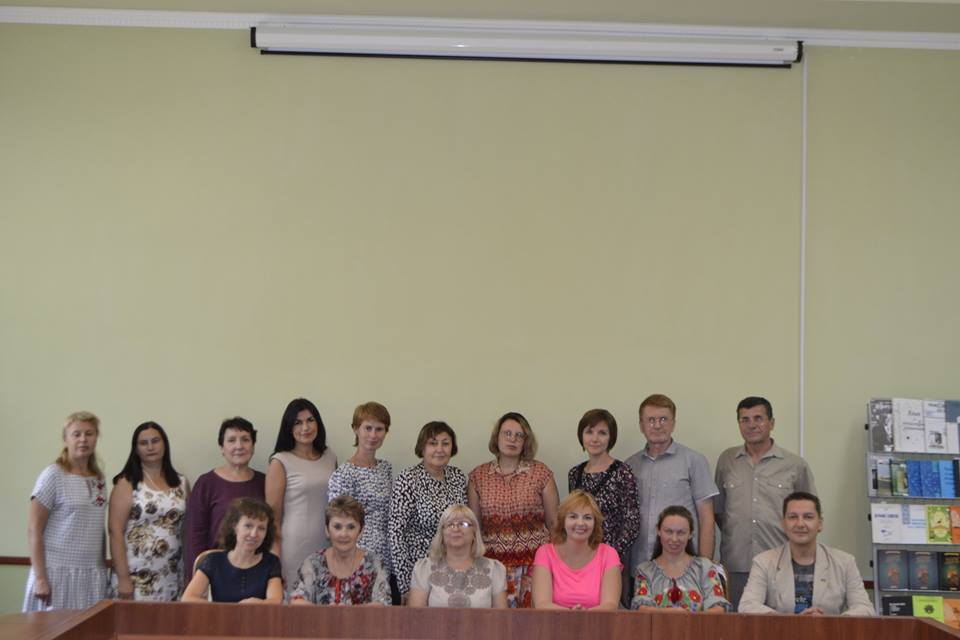 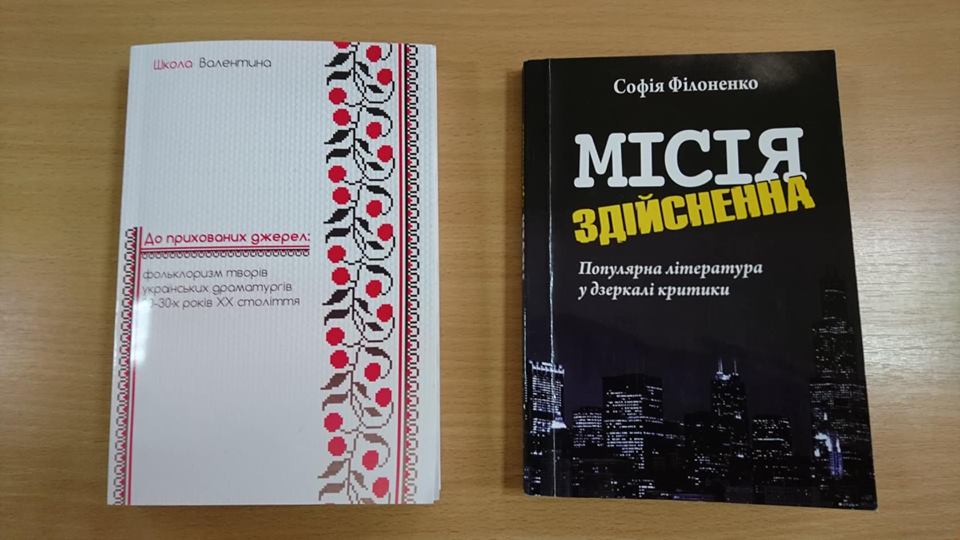 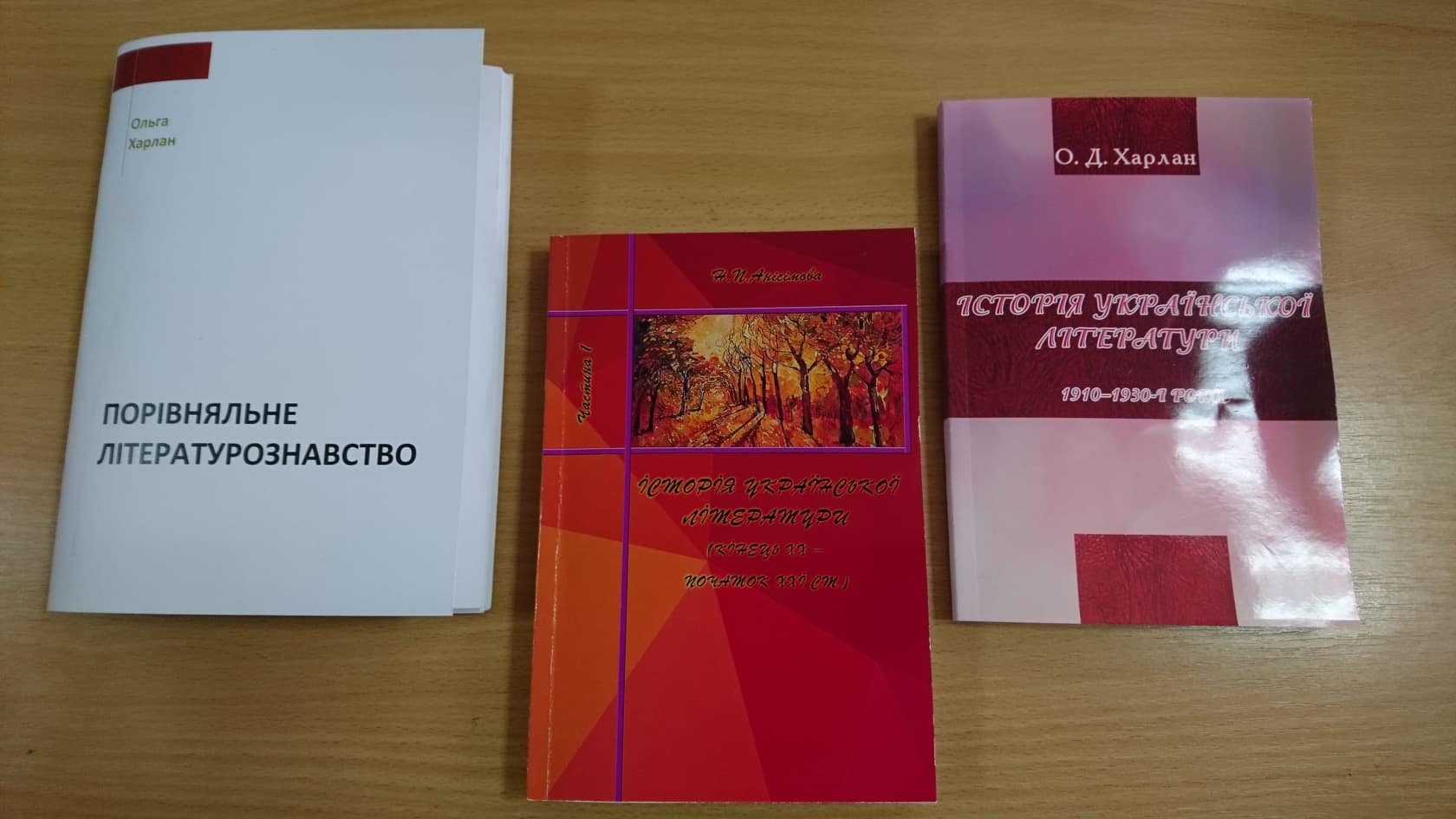 Наукові записки Бердянського державного педагогічного університету. Філологічні науки
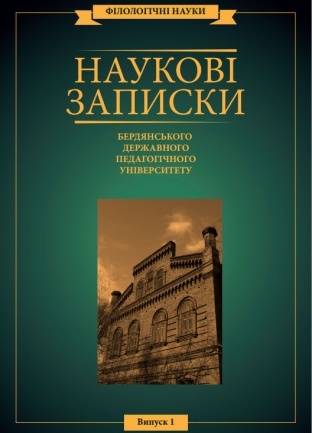 Рішенням Атестаційної колегії Міністерства освіти і науки України 
збірник включений до переліку наукових фахових видань України 
(наказ МОН України від 6 листопада 2014 року № 1279).
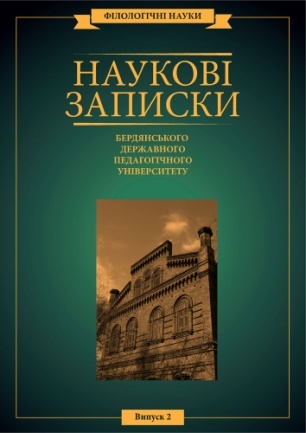 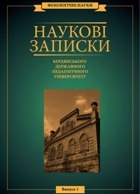 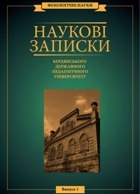 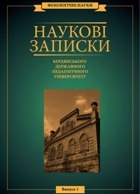 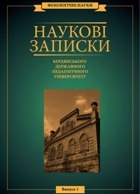 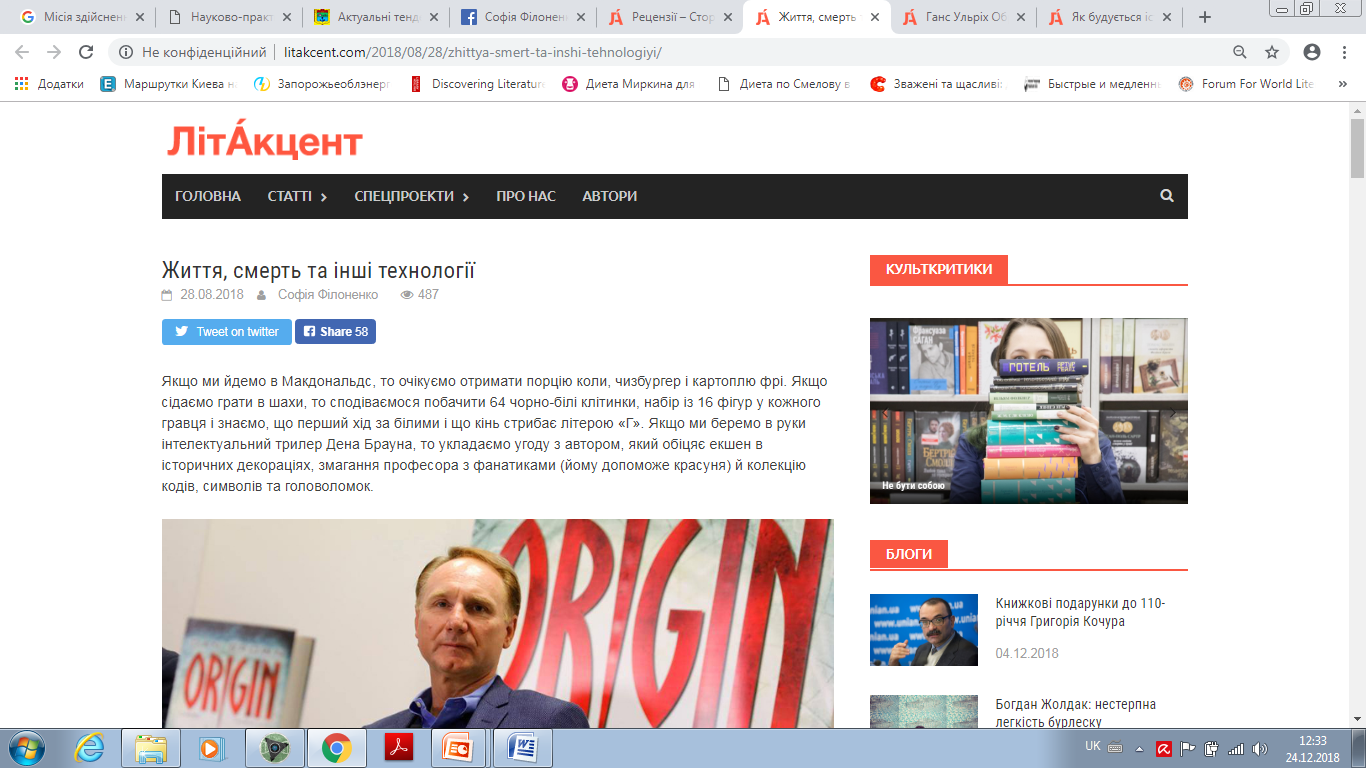 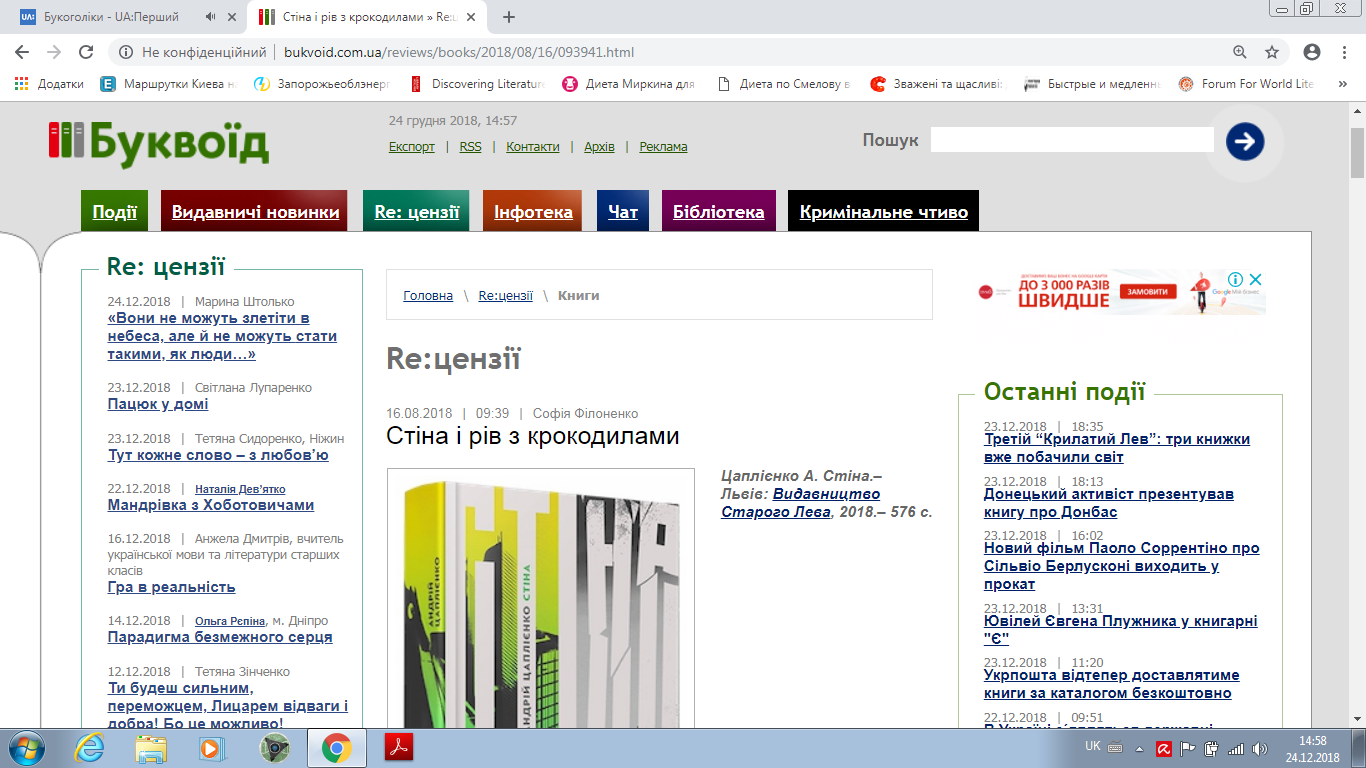 Переможці конкурсу буктрейлерів «Кобзар» Тараса Шевченка»
Літературний тиждень, присвячений 200-річчю від дня народження Івана Тургенєва, 5-9 листопада 2018 року
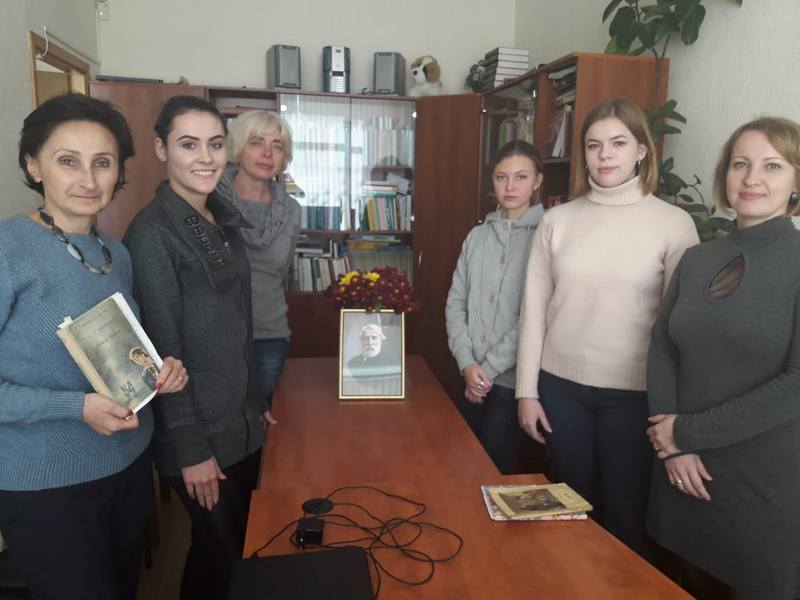 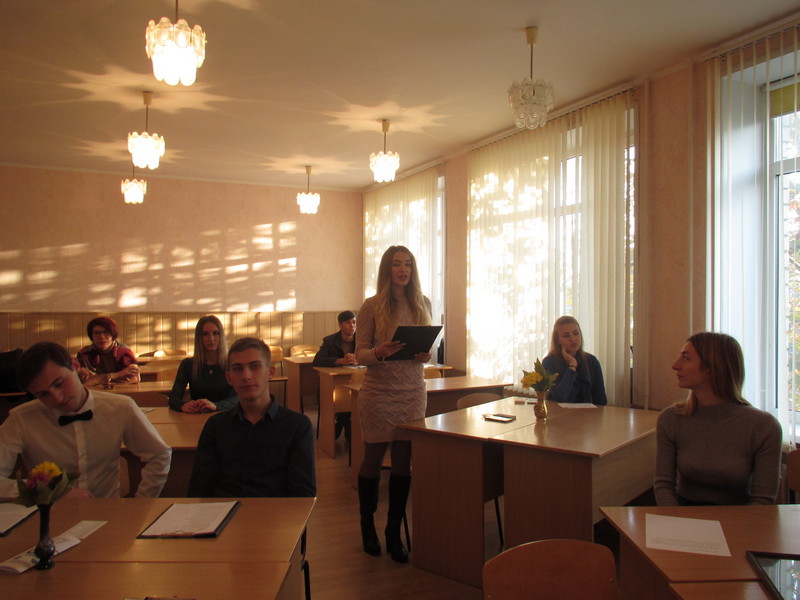